Пионеры-герои Великой Отечественной войны
Пионе́рское движе́ние — движение детских коммунистических организаций в социалистических странах.
ПИОНЕРЫ юные, члены детской коммунистической организации.
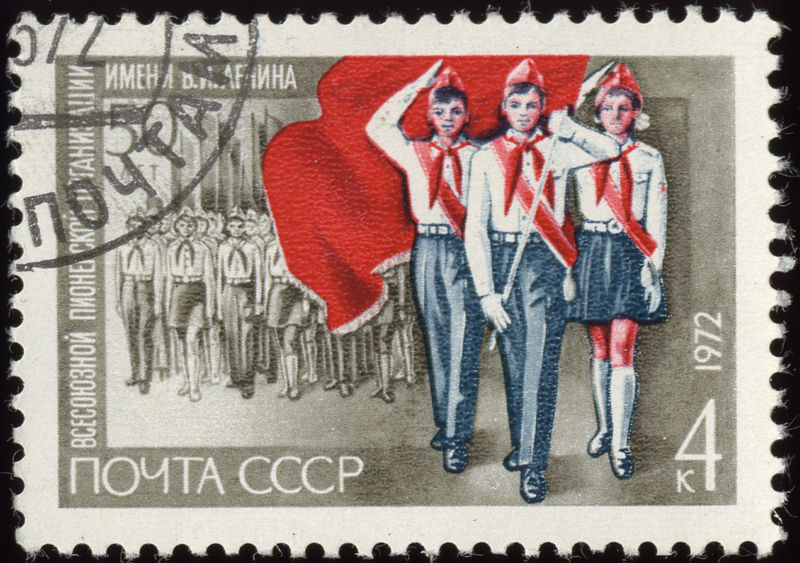 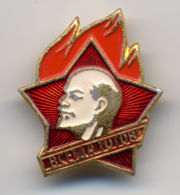 До войны это были самые обыкновенные мальчишки и девчонки. Учились, помогали старшим, играли, бегали-прыгали, разбивали носы и коленки. Их имена знали только родные, одноклассники да друзья.   ПРИШЕЛ ЧАС - ОНИ ПОКАЗАЛИ, КАКИМ ОГРОМНЫМ МОЖЕТ СТАТЬ МАЛЕНЬКОЕ ДЕТСКОЕ СЕРДЦЕ, КОГДА РАЗГОРАЕТСЯ В НЕМ СВЯЩЕННАЯ ЛЮБОВЬ К РОДИНЕ И НЕНАВИСТЬ К ЕЕ ВРАГАМ.
Пионеры Герои
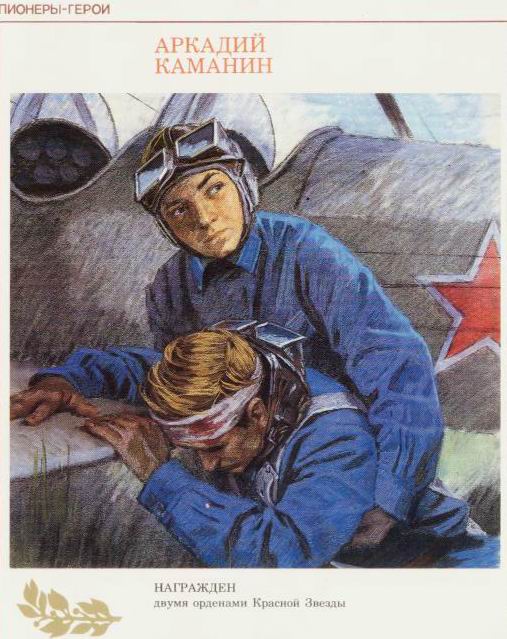 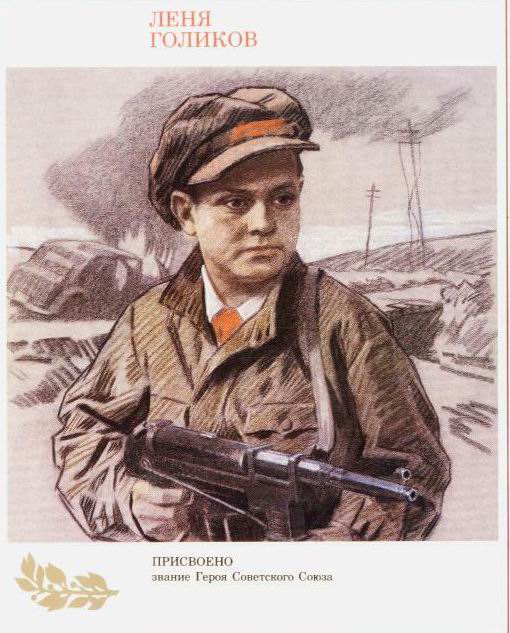 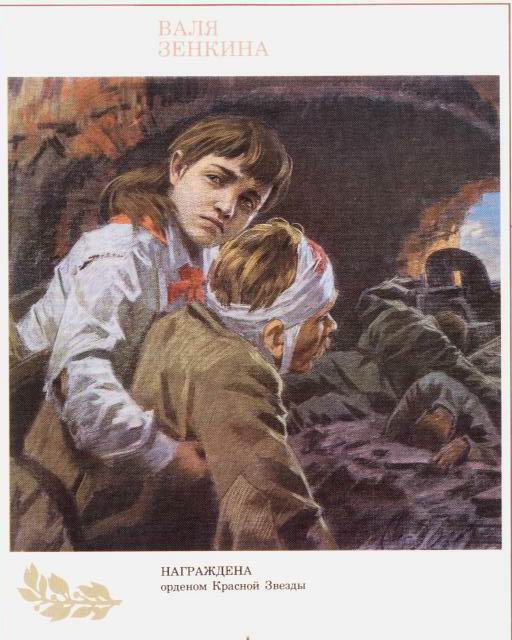 Аркадий Каманин                      Леня Голиков                     Валя Зенкина
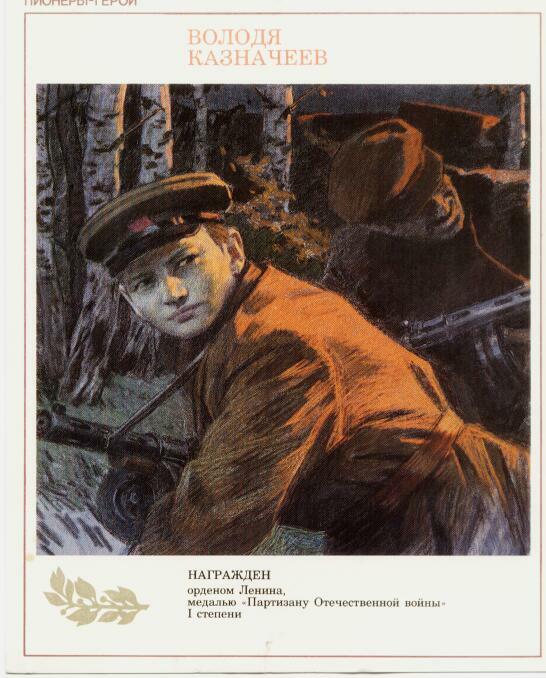 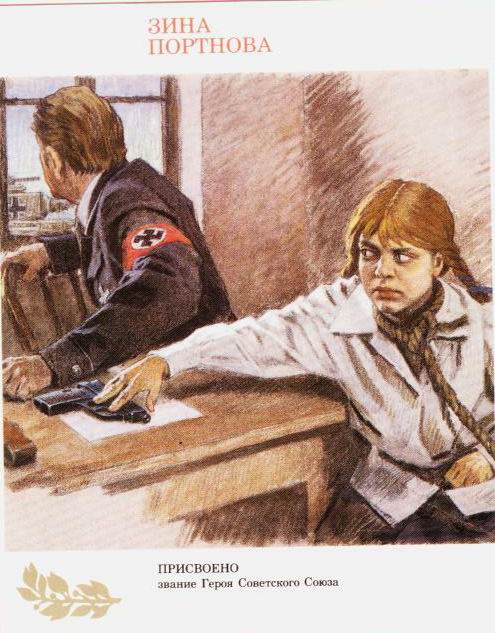 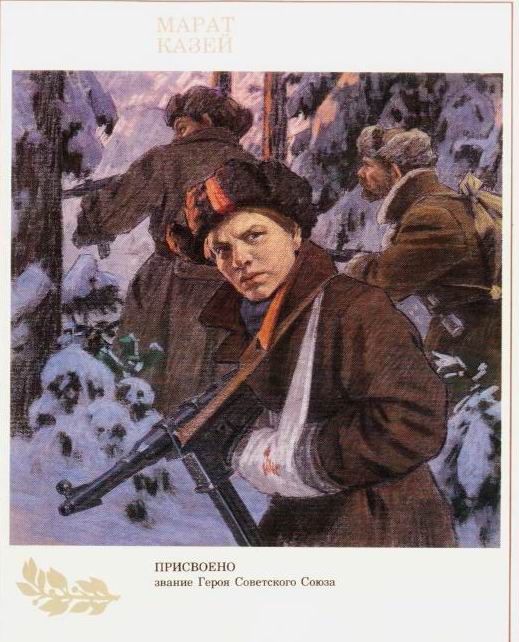 Зина Портнова                       Володя Казначеев             Марат Казей
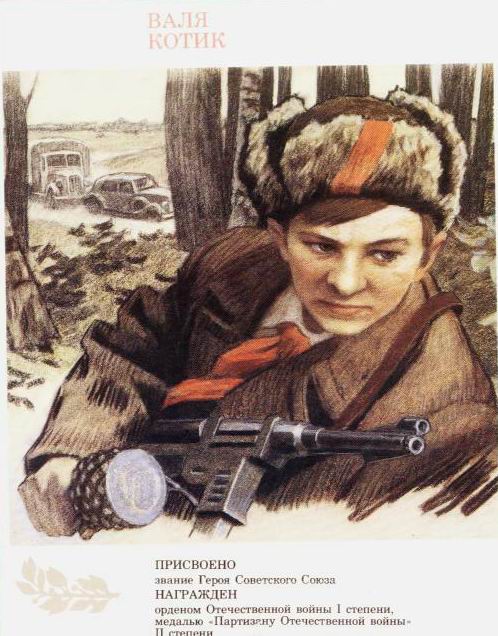 Валя Котик
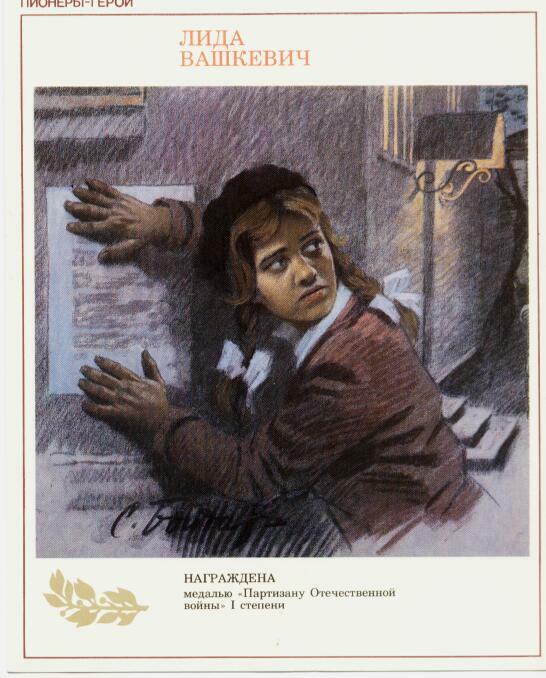 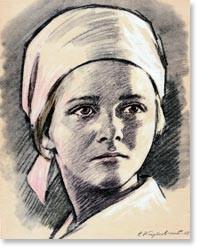 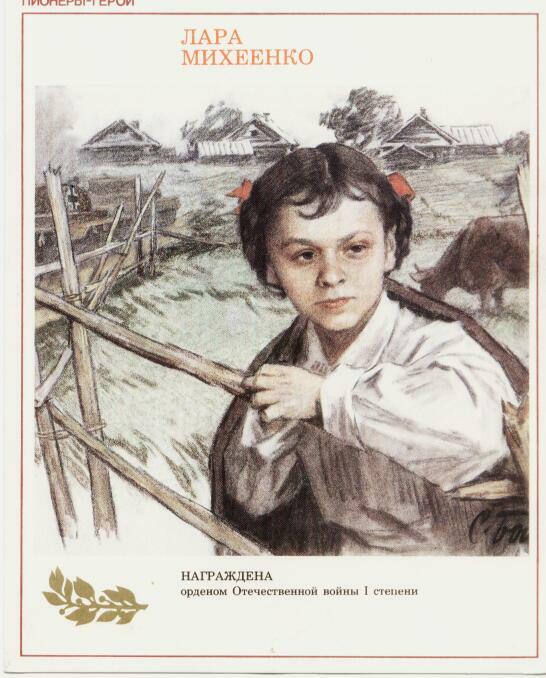 Лида Вашкевич
Надя Богданова
Лара Михеенко
Юта Бондаровская
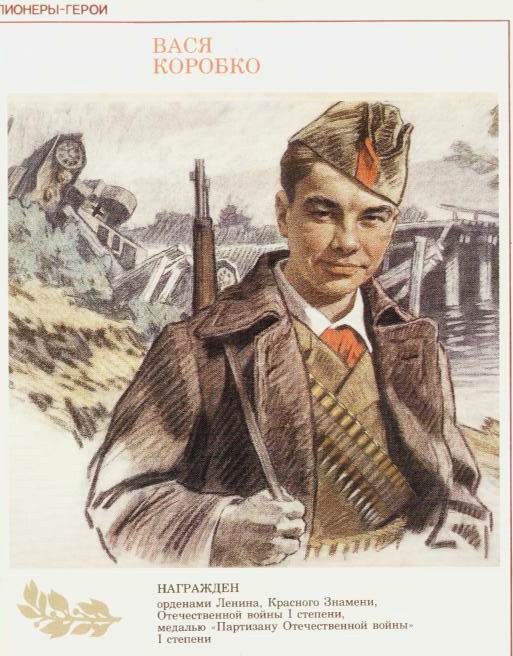 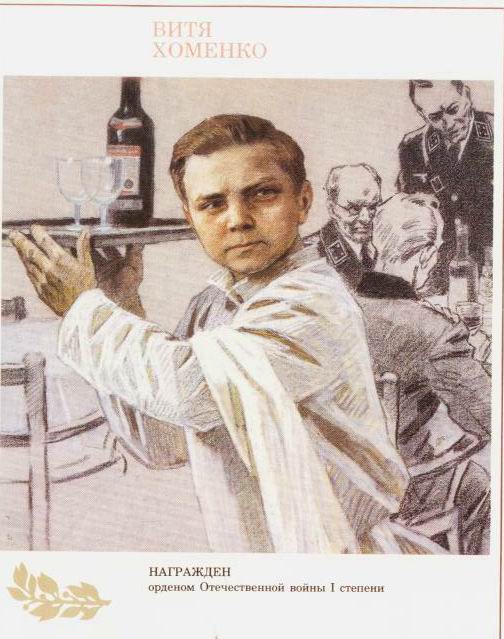 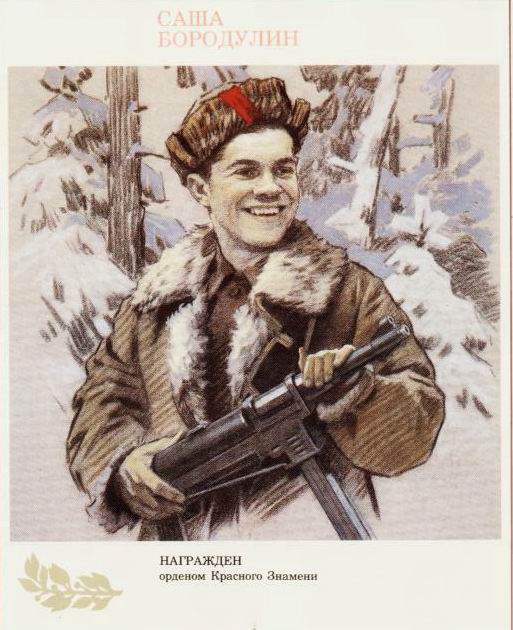 Вася Коробко
Саша Бородулин
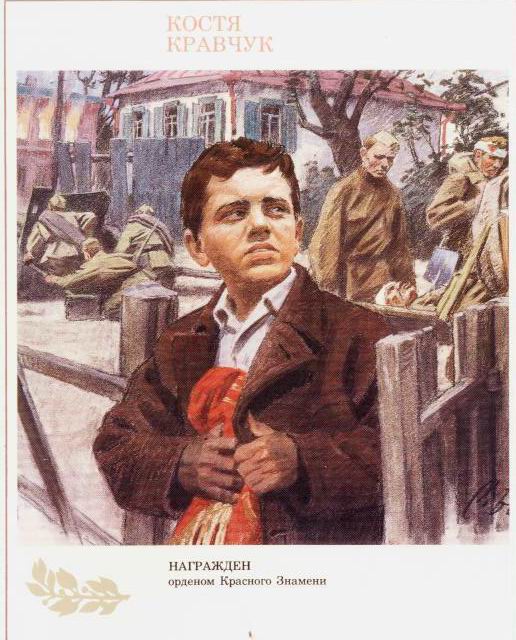 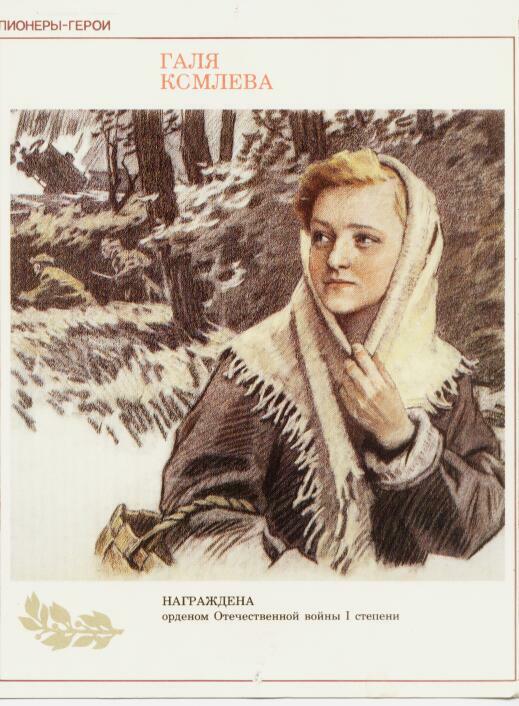 Витя Хоменко
Галя Комлева
Костя Кравчук
Уже в первые дни войны при защите Брестской крепости отличился воспитанник музыкального взвода, 14-летний Петя Клыпа. 
Многие пионеры участвовали в партизанских отрядах, где использовались нередко в качестве разведчиков и диверсантов, а также при проведении подпольной деятельности; из юных партизан особо известны Марат Казей, Володя Дубинин, Лёня Голиков и Валя Котик (все они погибли в боях, кроме Володи Дубинина, подорвавшегося на мине; и всем им, кроме более взрослого Лёни Голикова, к моменту гибели было 13—14 лет). 
Нередки были случаи, когда подростки школьного возраста воевали в составе воинских частей (так называемые «сыновья и дочери полков» — известна одноимённая повесть Валентина Катаева, прототипом героя которой послужил 11-летний Исаак Раков). Пионеры становились юнгами на военных кораблях; в советском тылу пионеры трудились на заводах, заменяя ушедших на фронт взрослых, а также участвовали в гражданской обороне.
В составе комсомольской подпольной организации «Юные мстители», созданной на станции Оболь Витебской области действовала пионерка Зина Портнова, вступившая в подполье в ряды ВЛКСМ, казнённая немцами и посмертно удостоенная звания Героя Советского Союза.
Дети войны, вы взрослели под грохот снарядов,Вам колыбельные петь матерям не пришлось,Вы не носили красивых и пышных нарядов.Пулей свинцовою детство от вас унеслось.Дети войны провожали отцов молчаливо,Все понимая – пришел расставания час.От матерей своих прятали слезы стыдливо,Не поднимая печально опущенных глаз.Дети войны на заводах отцов заменили«Все для победы! Для фронта!» - был лозунг один.Жили в цехах, за станками и ели, и пили,Ночи не спали, но верили – мы победим!
Дети войны под бомбежкой, в холодных окопахДети полков. Партизанских отрядов сыныРодине отдали жизнь до последнего вздоха – Как вам хотелось дожить до конца той войны!Дети войны – те девчушки, мальчишки – ребята!Трудно сказать, да и было ли детство у вас?Вместо домов вам достались сожженные хаты,А в узелке – лишь сухарик один про запас.Дети войны, как детьми вы остаться сумели,Хоть повидали так много и горя, и зла.Ваши сердца от жестокости не очерствели,В клубах пожарищ душа оставалась светла.А вам хотелось бегать и смеяться,В небесной сини голубей гонять,Но с детством рано довелось расстаться,За день пришлось на годы старше стать.Л.Г. Корнева